Русский язык1 классУМК « Перспективная начальная школа»Тема: Слова-названия признаков
Повторим
Из чего состоит наша речь?

Из чего состоят предложения?

Как обозначаем слова-названия  предметов?
Как обозначаем слова- названия действий?
17 марта.Классная работа.
М  м   Мм
      Морковь –
2 сл.,
7 б.,
6 зв.
Весна.
Светит яркое солнце.  Рычит бурый медведь. Бежит колючий ёж. Мохнатый шмель жужжит. Голосистый петух кукарекает.
СЛОВА – названия  ПРЕДМЕТОВ
солнце
КТО ?
ЧТО?
медведь
ёж
шмель
петух
СЛОВА – названия  ДЕЙСТВИЙ
ЧТО ДЕЛАЕТ?
светит
рычит
бежит
жужжит
кукарекает
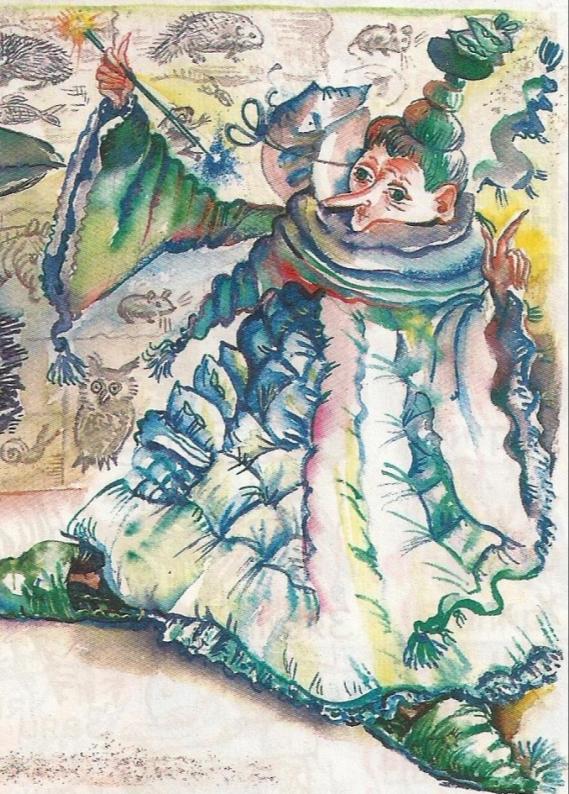 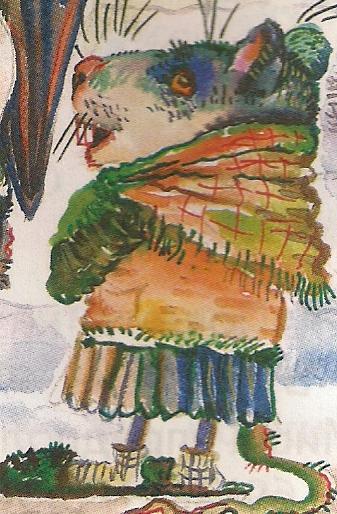 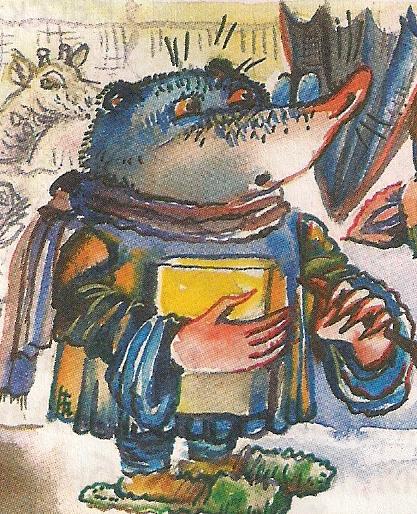 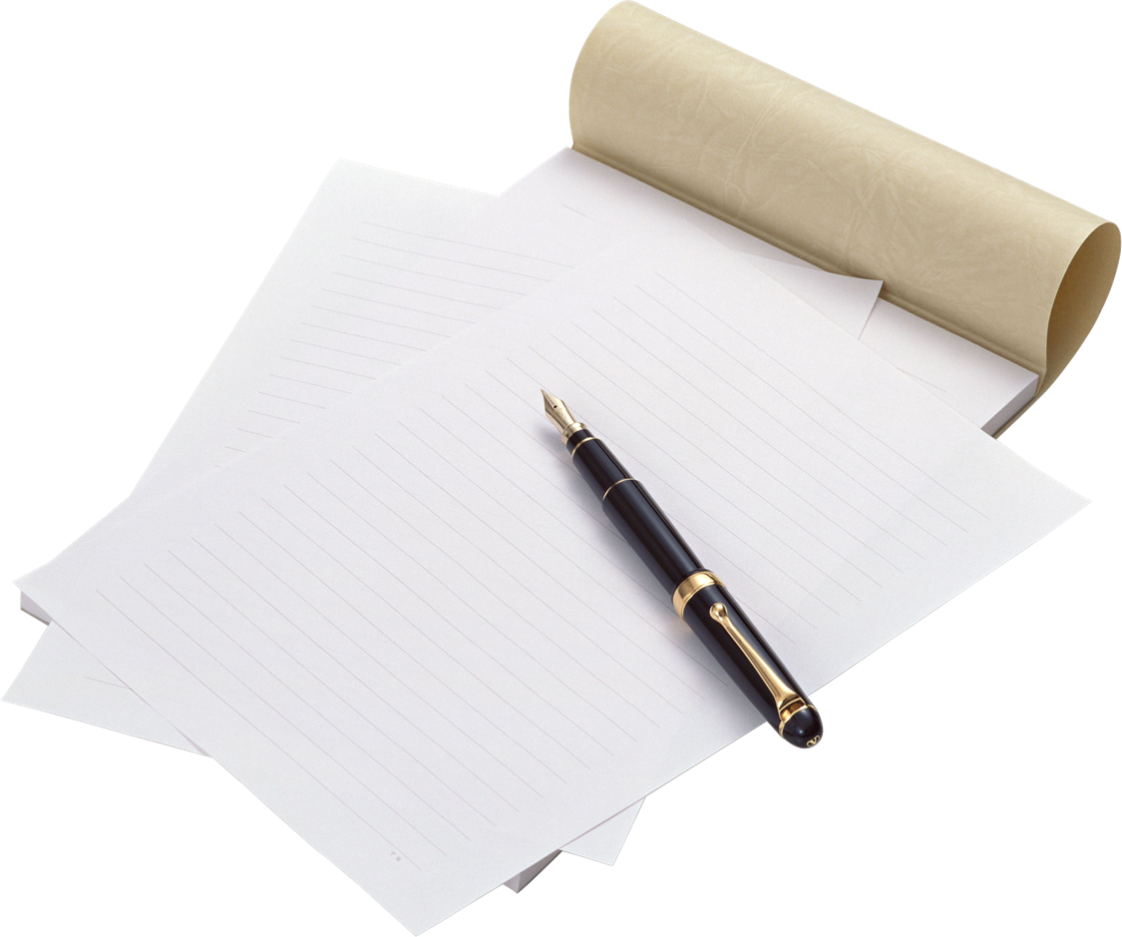 Слова- названия признаков
План работы:
Выяснить:
На какие вопросы отвечают подобные слова?
-  Что они обозначают?
-  Как их подчеркивать?
-  Какова роль этих слов в языке?
Рыжий  кот  спит.
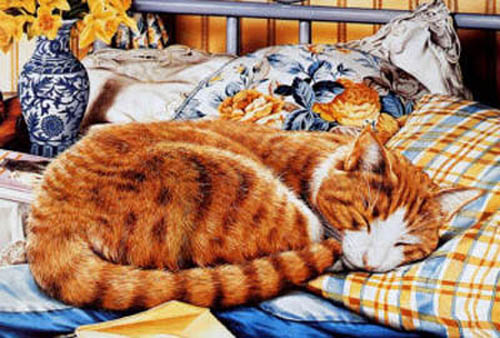 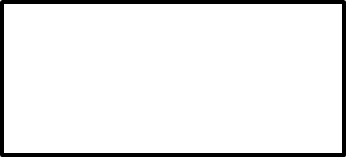 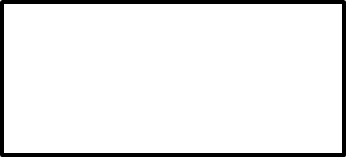 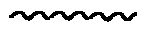 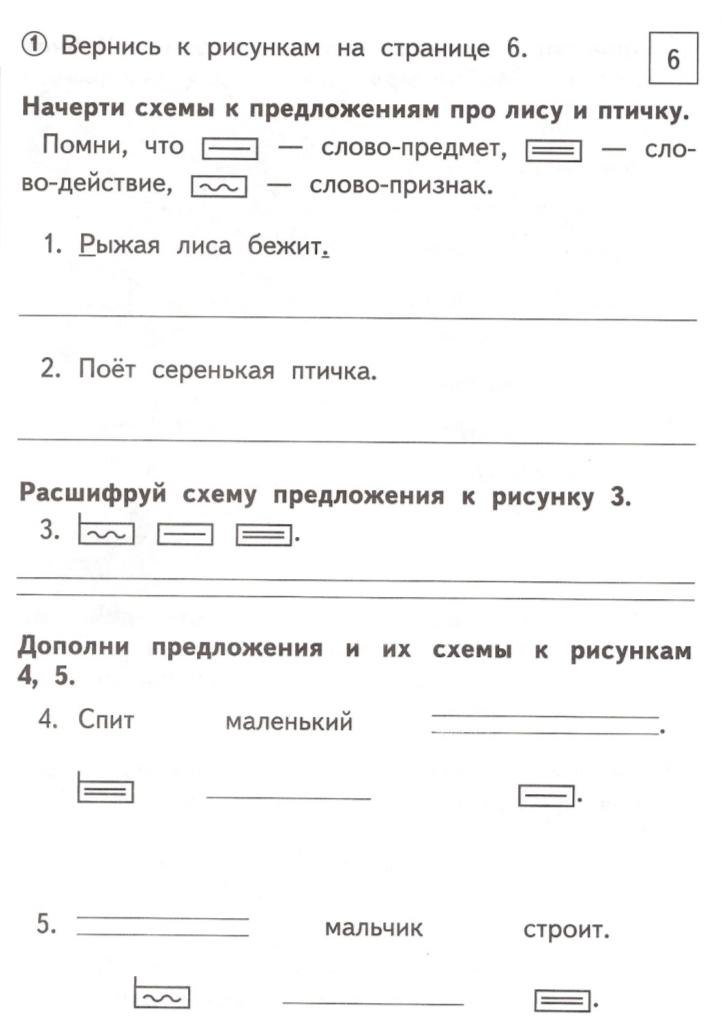 Рыжая  лиса  бежит.
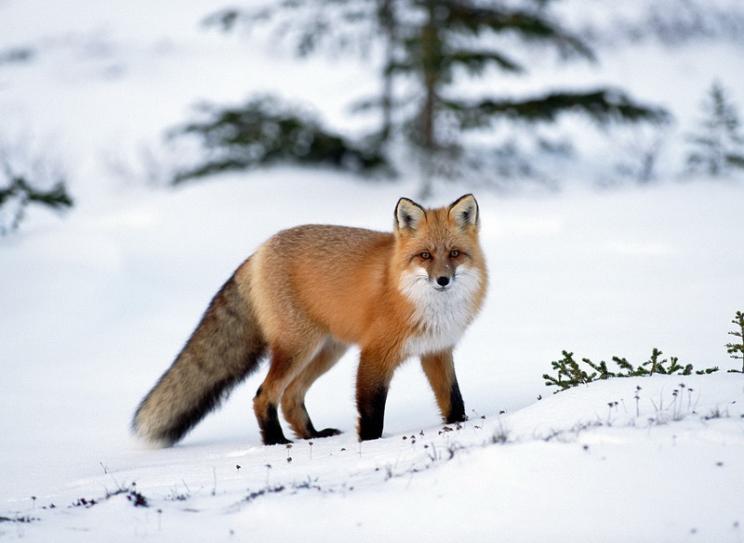 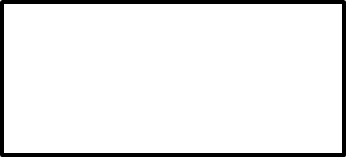 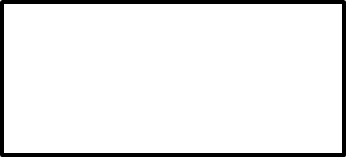 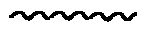 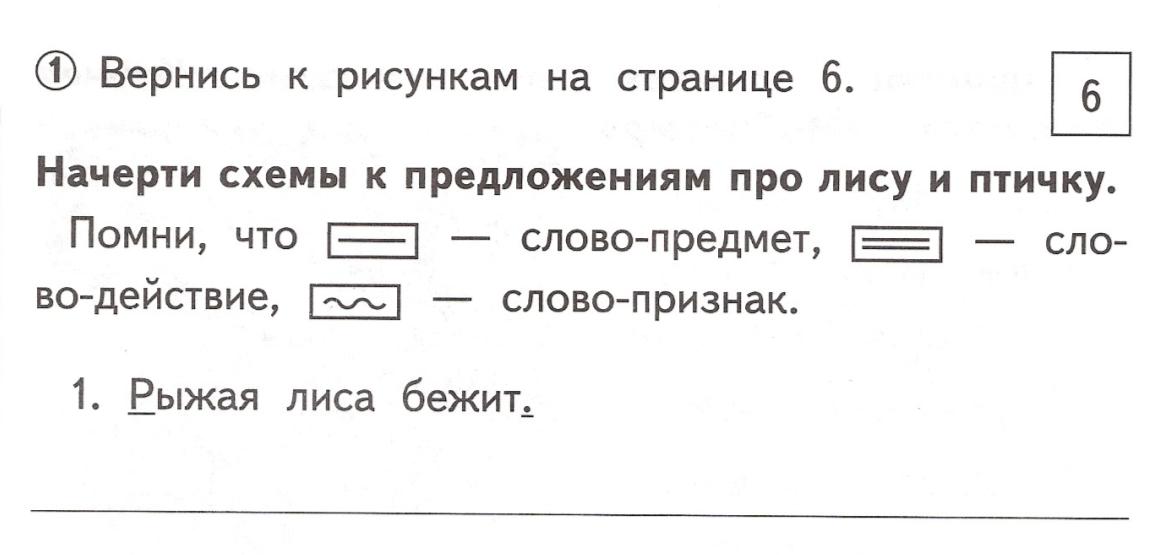 Поёт  серенькая  птичка.
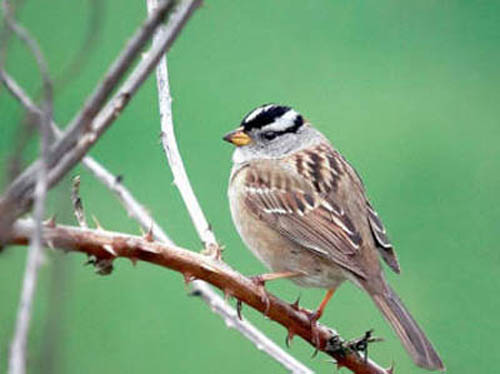 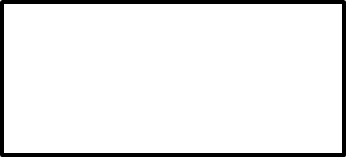 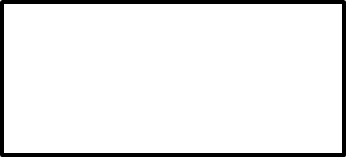 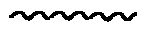 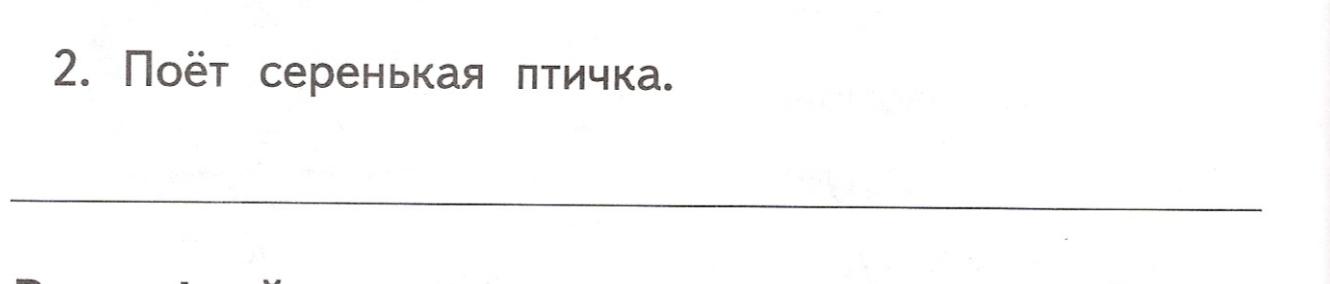 Маленькая   девочка   рисует.
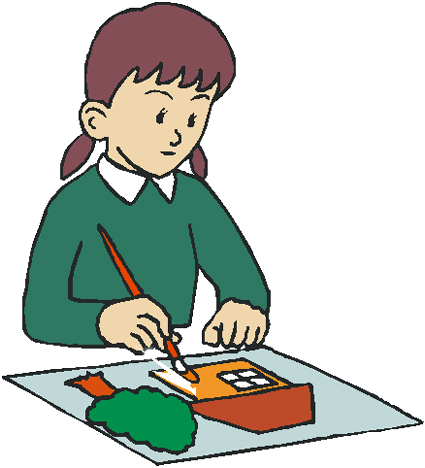 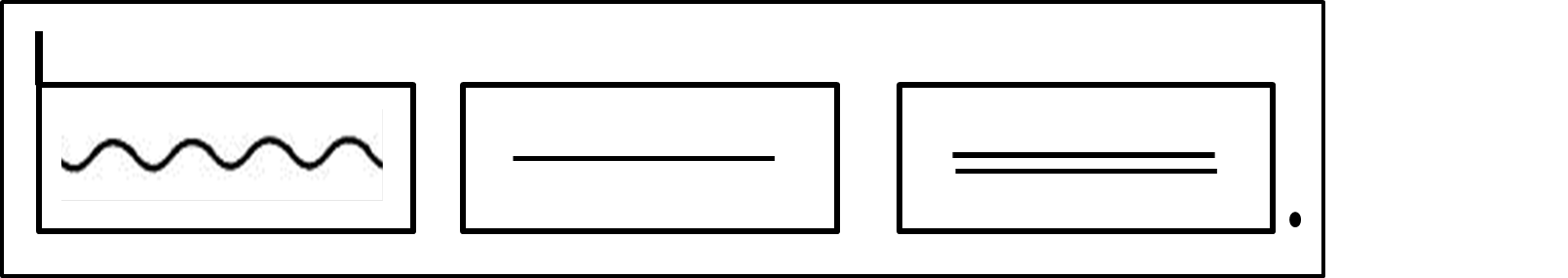 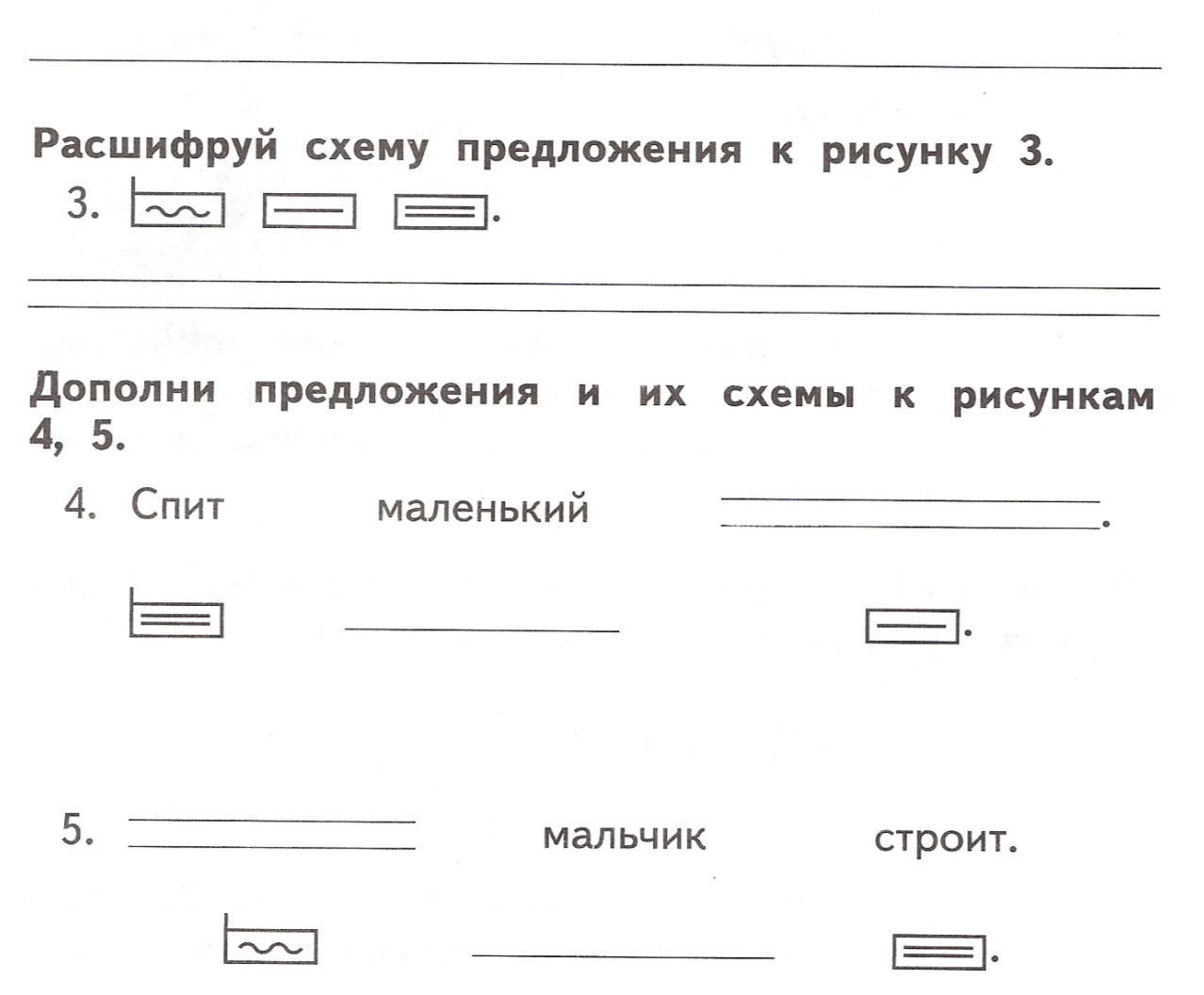 СЛОВА – названия  ПРИЗНАКОВ
КАКОЙ?
КАКАЯ?
КАКОЕ?
КАКИЕ?
17 марта.
М  м   Мм
      Морковь –
      5.
      Крупный бурый ______                                                         
шмель, пёстрый                  дятел,                                           
               петух.
2 сл.,
7 б.,
6 зв.
медведь,
маленький мохнатый
крупный
голосистый
крупный
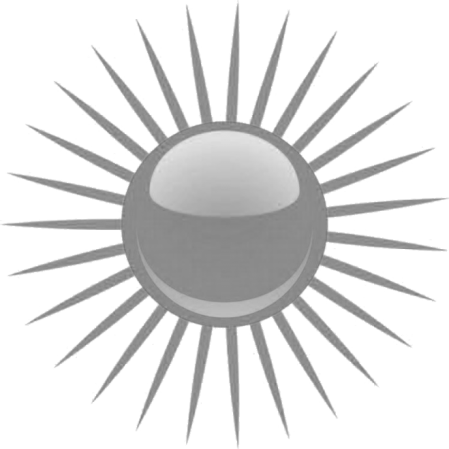 Как ходило солнышко
В золотой рубашке.
Как ласкало солнышко
Белые ромашки… 
                     (Г. Ланздынь)
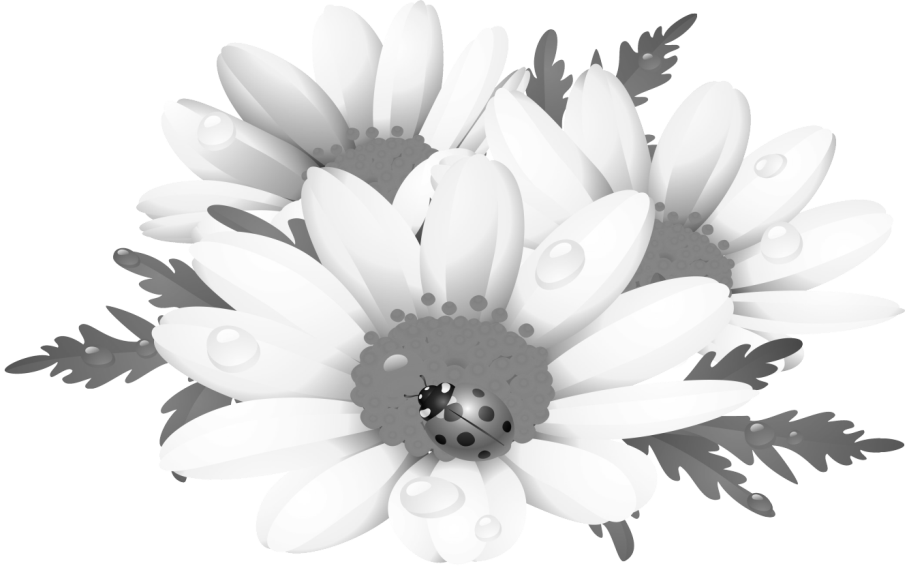 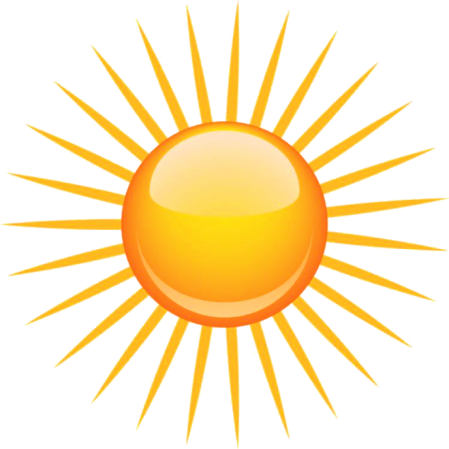 Как ходило солнышко
В золотой рубашке.
Как ласкало солнышко
Белые ромашки… 
                     (Г. Ланздынь)
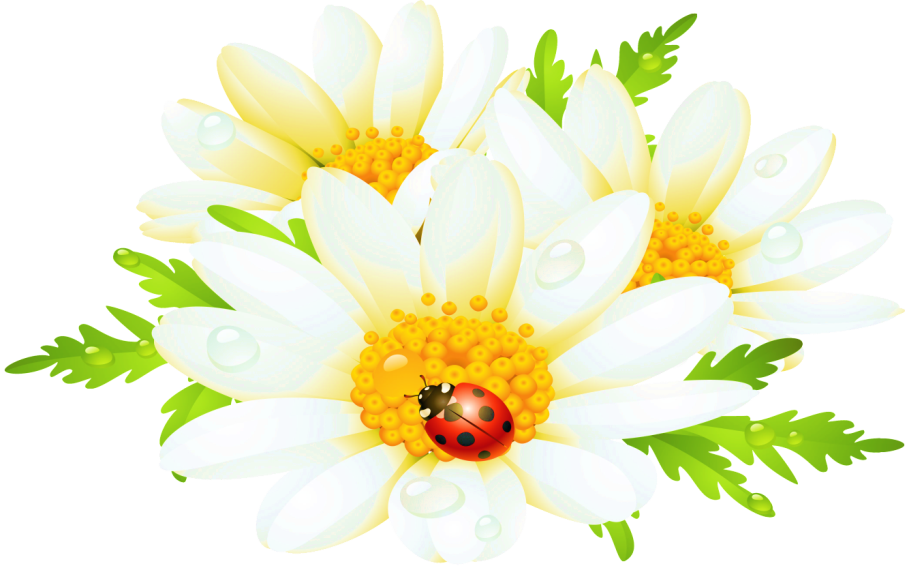 На этом уроке я узнал …
 Я запомнил…
 Мне понравилось…